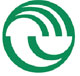 Universidad Nacional de La Matanza
EVALUACIÓN
Las actividades que se detallan a continuación cuentan con un tiempo máximo de realización, el cual se especifica en la consigna de cada ejercicio.
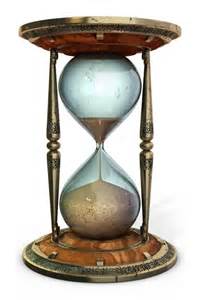 Si Ud. no llegare al 70% esperado, tendrá la posibilidad de intentarlo una segunda vez después de haber reforzado lectura, conceptos y práctica.
¡ÉXITO!
1.  Lea  el siguiente abstract.
1.1. Elija la oración introductoria correcta (marque con una X).
2.  Ordene (de 1 a 5) las oraciones del siguiente abstract, que se encuentra desordenado.
3.  Lea el siguiente abstract.
3.1. Complete los espacios en blanco del abstract con las siguientes palabras y frases
4. Lea el siguiente abstract.
4.1. Marque con una cruz (X) el grupo de palabras claves adecuado.
Universidad Nacional de La Matanza
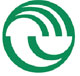 LINK A LA ENCUESTA DE SALIDA

https://docs.google.com/forms/d/e/1FAIpQLSfKad0Rsw-L2NbVIqlEdmiFPD5StkL3WxLYbxCXVVZFA0LR1g/viewform